Tool Summary Sheet
Note: This hidden slide will not show in a slide presentation.  Remove before providing slide deck to sites.
Tool Revision History:
Version
Clinical Monitoring
CROMS
Clinical Research Operations and Management Support
Rho, Inc., Federal Division
<Teleconference/Visit><Protocol Number>: <Protocol Title>
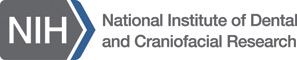 v2.0 - 2017-10-31
Clinical Monitoring
NIDCR via OCTOM has a contract with Rho called CROMS (Clinical Research Operations and Management Support)
This study has been selected for clinical monitoring as part of the clinical terms of award process.
Acceptance of the terms and conditions of grant award includes agreement to be in compliance with NIDCR monitoring expectations.
CROMS Clinical Research Associates (CRAs) provide independent clinical monitoring on behalf of NIDCR.
Does not preclude study teams from conducting their own monitoring visits that report to other institutions
3
Clinical Monitoring
CROMS and NIDCR collaborate to establish the Clinical Monitoring Plan (CMP) for each study
Timing and frequency of visits are based on several factors, including level of risk and enrollment
CMP Part A – General description of monitoring activities conducted on all CROMS studies
CMP Part B – Study-specific details:
Frequency of visits
Percentage of consent and chart review
CMP Part B may be finalized after site initiation
4
Clinical Monitoring
The CRA will review study documents and may observe study processes to confirm adherence to: 
Good Clinical Practice (GCP)
Data integrity
Informed consent process and documentation
Study protocol 
All other applicable regulations
5
On-Site Visits
3 types of visits may be conducted by the CRA:
Interim monitoring visit (IMV)
For-cause visit (FCV)
Close-out Visit (COV)
CRA attends Site Initiation Visit (SIV)
6
Visit Scheduling
Rho CRA schedules the visit with the study team
Visits are generally scheduled approximately a month ahead of time
Brief teleconference ahead of first IMV, as desired
Confirmation letter and tentative agenda sent to the team approximately 2 weeks before visit
7
Visit Requirements
During on-site visits, the CRA will need access to the following:
Work space
Investigator site file (including access to ISF documents maintained electronically, if applicable)
Research records (paper and electronic)
All signed consent forms
8
Interim Monitoring Visit Activities
Consent form review
Consent documents
Documentation of consent process in chart
Chart review/source verification
Read-only database access
Number of charts, selected data elements and percentage of data in each chart to be reviewed is addressed in the CMP
Investigator site file review
Electronic file
Paper file/binder
9
Interim Monitoring Visit Activities
Serious Adverse Events (SAEs), Unanticipated Problems (UPs)
Initial report
Follow-up information
Protocol Deviations Review  
Research Specimen Review
Investigational Product Accountability
10
Consent Form Review
Obtained prior to initiation of study procedures
Process documented in source
Date and time
Version reviewed
Study personnel conducting the discussion(s)
Topics discussed with participant
Adequate time for review of consent and questions
Participant received copy of consent document
Valid signatures and dates
Correct version signed, including updates
11
Source Documentation and Data Collection Form to Database Review
The CRA will review and verify: 
Accurate, complete, and current source documentation is being maintained
Participant eligibility
Completion of protocol-specified procedures
Proper documentation and reporting of UPs/SAEs in the source and data collection forms/database
Accuracy of data recorded on data collection forms 
Items entered directly in the database
12
Investigator Site File Review
Verify and review all required essential documents
Verify all documents are current and expired documents are replaced, with maintenance of previous versions
Review Delegation of Responsibilities Log to ensure it is current and includes all site staff with signatures and appropriate study responsibilities
Review Training Logs 
Sign Monitoring Visit Log for each day of the visit
13
Unanticipated Problems/Serious Adverse Events
The CRA will: 
Follow-up on previously reported UPs/SAEs
Verify all newly reported events against source documentation
Identify unreported events recorded in source documentation
Confirm events reported to IRB and as outlined in the protocol
14
Investigational Product (IP) Accountability
The CRA will: 
Confirm shipping, storage, dispensing, and return of IP are occurring according to the protocol and MOP/SOPs
Perform IP counts for stock and returned supply against dispensing logs
Confirm proper disposition of used/unused IP
15
[Speaker Notes: REMOVE SLIDE IF NO IP ON THE STUDY]
Protocol Deviations
The CRA will: 
Identify potential deviations for discussion with study team
Verify that deviations are documented in source
Verify deviations were reported to the IRB per their guidelines
Address deviations with site personnel and establish plans to prevent future occurrence
16
Quality Management (QM) Review
The CRA will: 
Review site-level QM reports against the QM Plan, for studies with on-site clinical monitoring where QM reports are not sent to NIDCR
Note resolution of items noted in QM reports 
Note any suggested items for follow-up or action based on QM findings
17
[Speaker Notes: REMOVE SLIDE IF QM REVIEWS WILL NOT BE COMPLETED BY THE CRA DURING ON-SITE VISITS ON THIS STUDY]
For-Cause Visit Activities
May include: 
Activities generally conducted during an IMV
Discussion and review of site operations and study management
Training/re-training, as appropriate
Examples:  
Training for new study team member
Visit new pharmacy location 
Report of findings suggests on-site follow-up
18
Close-Out Visit Activities
Will include: 
Final consent form review, if needed
Verification of required essential documents
Completion of data review and source verification
Confirmation that UPs/SAEs have been documented in data collection forms and reported appropriately 
Confirmation that all lab samples have been shipped, as applicable, and appropriately stored  
Confirmation of change in study status with IRB
Confirmation of study record storage location and that PI is aware of applicable record retention policies and possibility of audits  by a regulatory agency or other group in future
19
Monitoring Visit Follow-Up Activities
The CRA will: 
Review visit findings and help develop an action plan if needed
Answer questions
Discuss significant findings with CROMS LCRA, Project Manager (PM), and NIDCR Program and OCTOM staff
Prepare a visit report, follow-up letter, and action items tracker
Documents are reviewed and approved by NIDCR OCTOM
Work with the study team to schedule a teleconference approximately 4 weeks after receipt of the monitoring visit documents to follow-up on outstanding action items
20
Contact Information
Lauren McGurk, Principal Clinical Research Associate
CROMS Lead CRA
Ph:  919-595-6858
Email:  lauren_mcgurk@rhoworld.com
21